Welcometo the Presentation onNational Integrity Strategy (NIS)(RvZxq ï×vPvi †KŠkj)Dc¯’vcbvqgyt wejøvj †nv‡mb LvbDccwiPvjK, evsjv‡`k Kg©Pvix Kj¨vY †evW©wefvMxq Kvh©vjq, Lyjbv
Question ?
Comment 
Share 
(Experience/Information)
Fair
Development
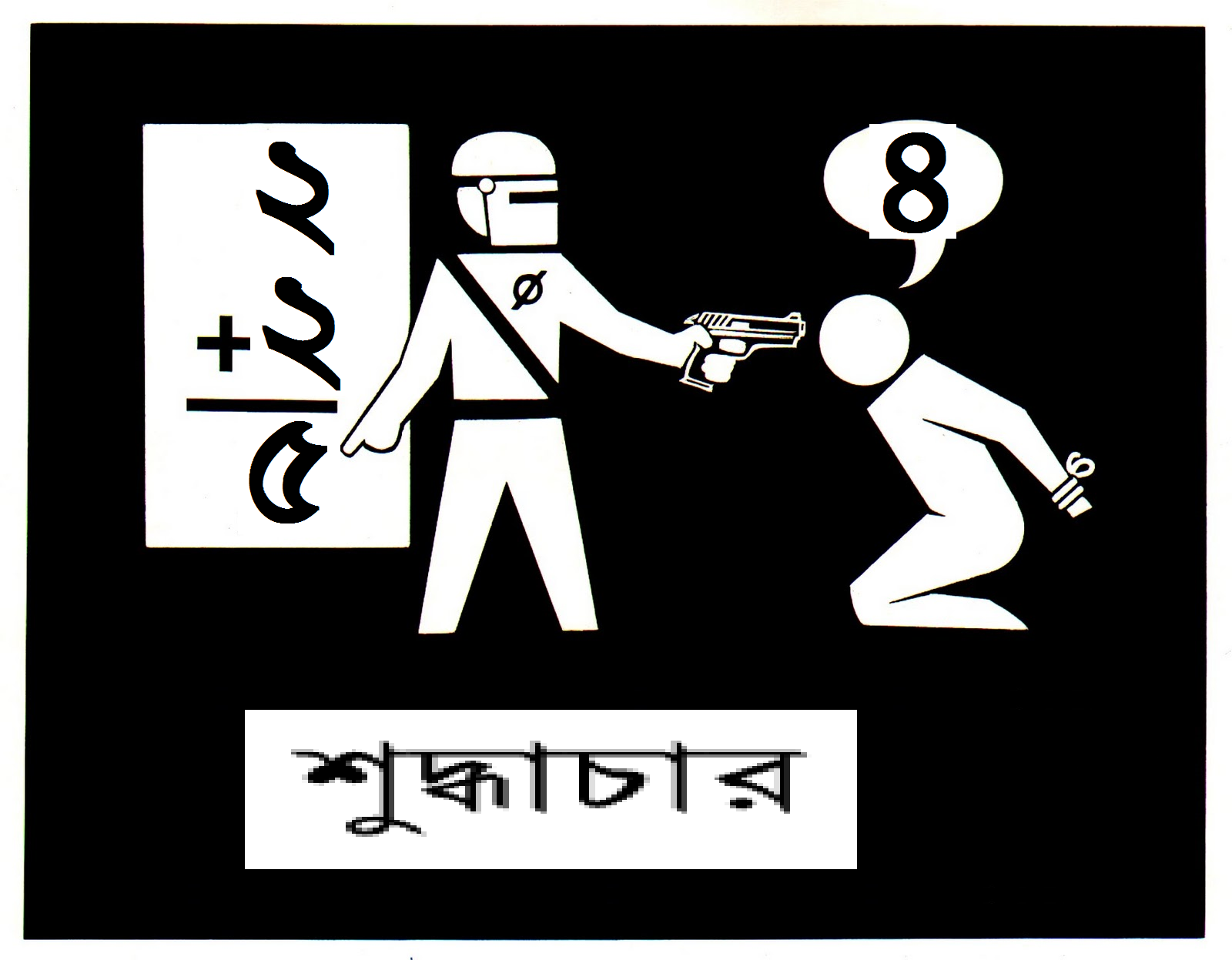 জাতীয় শুদ্ধাচার কৌশল
উপস্থাপনের বিষয়সমূহ 
ভূমিকা
জাতীয় শুদ্ধাচার কৌশল 
সরকারের নীতি ও পরিকল্পনা
শুদ্ধাচার সহায়ক আইনসমুহ
শুদ্ধাচার কৌশল বাস্তবায়নে পিলারসমূহ
শুদ্ধাচার কৌশল বাস্তবায়ন কাঠামো
কর্ম-পরিকল্পনা কাঠামো
জাতীয় শুদ্ধাচার কৌশল বাস্তবায়নে চ্যালেঞ্জসমূহ
অন্যান্য
উপসংহার
চলুন দেখি
জাতীয় শুদ্ধাচার সম্পর্কে
সরকারের নীতিমালা, গৃহিত পদক্ষেপ, আইন
কী বলে
Ò... myLx I mg„w×kvjx ‡`k Mo‡Z n‡j †`kevmx‡K K‡Vvi cwikÖ‡gi gva¨‡g Drcv`b evov‡Z n‡e| wKš‘ GKwU K_v fz‡j †M‡j Pj‡e bv- Pwi‡Îi cwieZ©b bv n‡j GB AfvMv †`‡ki fvM¨ †div‡bv hv‡e wK bv m‡›`n| ¯^RbcÖxwZ, `yb©xwZ I AvZœcÖeÂbvi D‡aŸ© †_‡K Avgv‡`i mKj‡K AvZœmgv‡jvPbv, AvZœmshg I AvZœïw× Ki‡Z n‡e|  
                        - e½eÜz (25 wW‡m¤^i, 1974)
ivóªxq cÖwZôvb
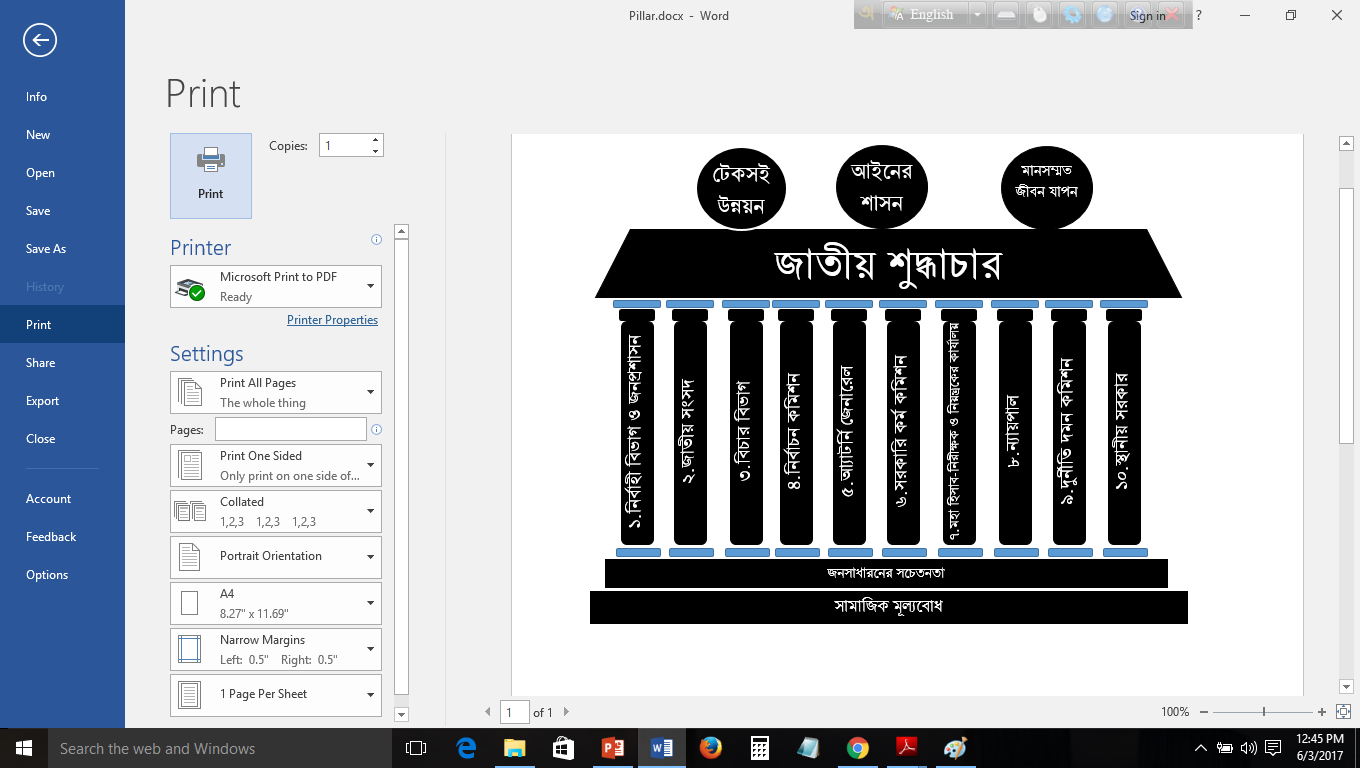 Aivóªxq cÖwZôvb
RvZxq ï×vPvi †KŠkj ev¯Íevqb Pµ (PDCA Cycle)
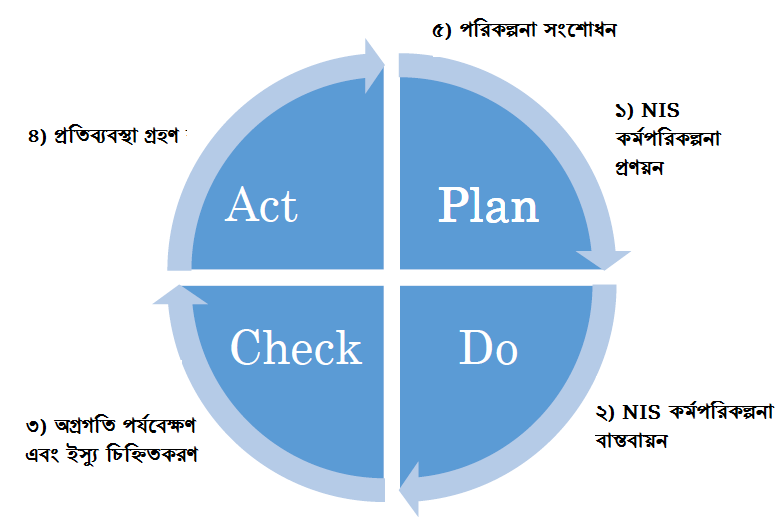 RvZxq ï×vPvi †KŠkj ev¯Íevqb KvVv‡gv
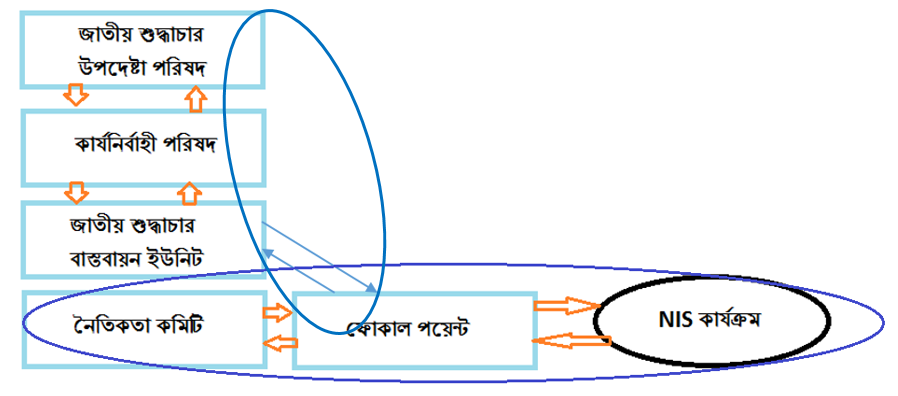 NIAC: National Integrity Advisory Committee
EC: Executive Committee
NIIU: National Integrity Implementation Unit 
EC: Ethics Committee
IFP: Integrity Focal Point
RvZxq ï×vPvi ‡KŠkjcÎ
   ‡mvbvi evsjv Movi cÖZ¨‡q gwš¿cwil` wefvM A‡±vei 2012 mv‡j RvZxq ï×vPvi †KŠkj cÖKvk K‡i‡Q|
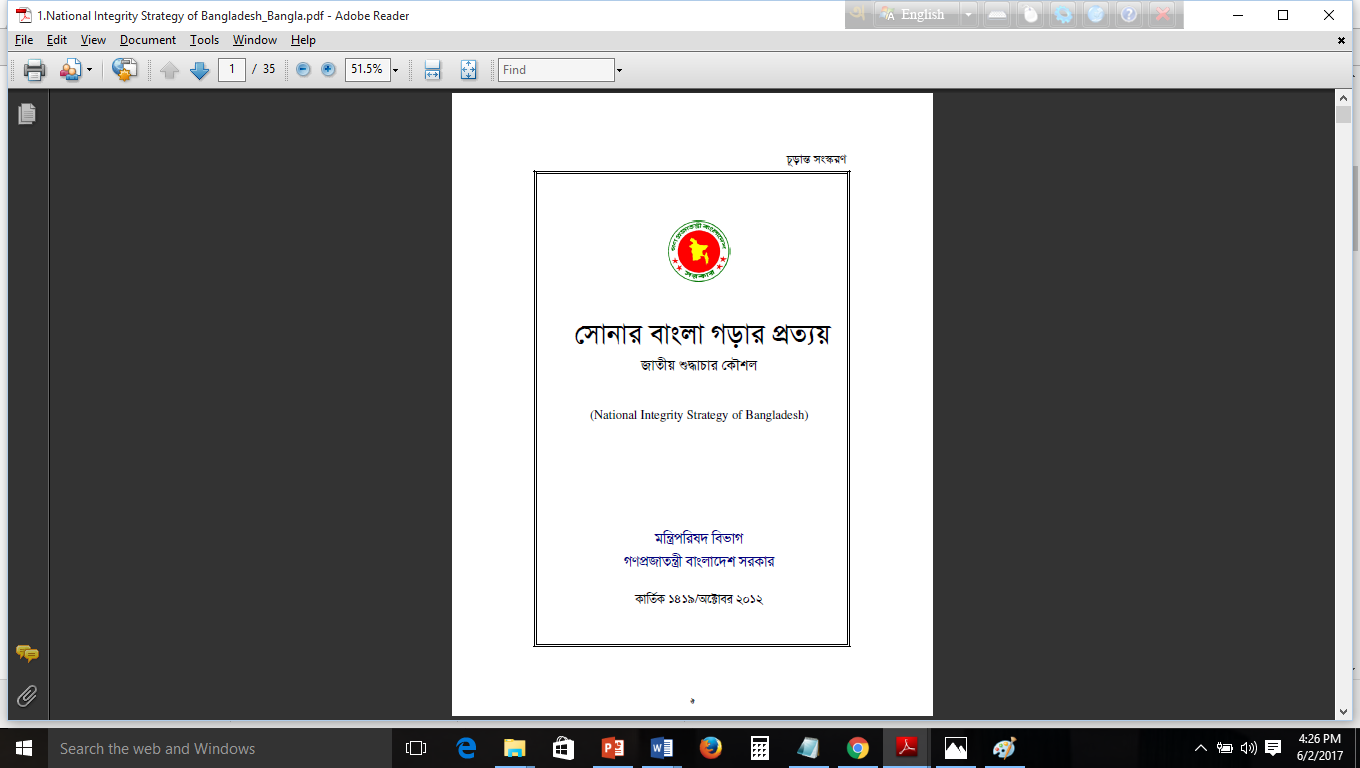 জাতীয় শুদ্ধাচার কৌশলের রুপকল্প ও অভিলক্ষ্য

সমাজ ও রাষ্ট্রকে দুর্নীতিমুক্ত রাখা এবং দেশে শুদ্ধাচার প্রতিষ্ঠার লক্ষ্যে- ২০০৯ সালে ব্রাক বিশ্ববিদ্যালয় কর্তৃক ১ম এর খসড়া তৈরি হয়ে কেবিনেট ডিভিশনে জমা হয় যা ২০১২ সালের ১৮ অক্টোবর অনুমোদন হয় |

রুপকল্প  : সুখী-সমৃদ্ধ সোনার বাংলা Mড়া |
অভিলক্ষ্য : রাষ্ট্রীয় প্রতিষ্ঠান ও সমাজে সুশাসন প্রতিষ্ঠা |
RvZxq ï×vPvi †KŠkj
aviYv
   ï×vPvi ej‡Z mvaviYfv‡e 
  -ˆbwZKZv I mZZv Øviv cÖfvweZ AvPiYMZ DrKl© mvab †evSvq| 
  -Gi Øviv GKwU mgv‡Ri Kv‡jvËxY© gvb`Û, bxwZ I cÖ_vi cÖwZ AvbyMZ¨I †evSv‡bv nq| 
  -e¨w³ ch©v‡q Gi A_© n‡jv KZ©e¨wbôv I mZZv, Z_v PwiÎwbôv|
  -e¨w³i mgwó‡ZB cÖwZôvb m„wó; cÖvwZôvwbK ï×vPvi cÖwZôvq e¨w³ ch©v‡q ï×vPvi Abykxjb ¸iæZ¡c~Y©| 
  -mgwš^Z AvKv‡i cÖvwZôvwbK ï×vPvi AbykxjbI Riæix|
জাতীয় শুদ্ধাচার কৌশল
১৯৯০ সালে ট্রান্সপারেন্সি ইন্টারন্যাশনাল এর প্রতিষ্ঠাতা ব্যবস্থাপনা পরিচালক মি: Jeremy Pope জাতীয় শুদ্ধাচার ব্যবস্থাকে আন্তর্জাতিকভাবে জনপ্রিয় করেন |
সমাজ ও রা‡óªর দুর্নীতি নির্মূল ও শুদ্ধাচার প্রতিষ্ঠার প্রচেষ্ঠা একে অপরের সাথে অঙ্গাঙ্গীভাবে জড়িত |
রাষ্ট্র আইন কানুন প্রণয়ন ও বাস্তবায়ন করে তাতে অগ্রণী ভূমিকা পালন করে, সমাজ তা প্রতিপালন করে |
সেইসাথে সমাজের নীতিচেতনা ও মুল্য‡evaI রাষ্ট্রে প্রতিফলিত হয় |
জাতীয় শুদ্ধাচার কৌশল
সুশাসন প্রতিষ্ঠা রাষ্ট্রের অবশ্য কর্তব্য এবং সেই সুশাসন প্রতিষ্ঠায় দুর্নীতি দমন ও শুদ্ধাচার প্রতিপালন একটি গুরুত্বপূর্ণ এবং অপরিহার্য পরাকৌশল 
গঠিত বিভিন্ন প্রতিষ্ঠান, আইন-কানুন, বিধিবিধান ও পদ্ধতি সেই লক্ষ্যে কাজ করে চলছে |
কিন্তু কেবল আইন প্রয়োগ ও শাস্তি প্রদানের মাধ্যমে দূর্নীতি নির্মূল করা সম্ভব নয়, প্রয়োজন রাষ্ট্রীয় ও সামাজিক ক্ষেত্রে একটি আন্দোলন গড়ে তোলা |
এতে নাগরিকগণ চরিত্রনিষ্ঠ হয়, রাষ্ট্রীয় এবং ব্যক্তিমালিকানাধীন ও সুশীল সমাজের প্রতিষ্ঠানসমুহে শুদ্ধাচার প্রতিষ্ঠা পায় |
সরকারের নীতি ও পরিকল্পনা
প্রথম ও দ্বিতীয় দারিদ্র বিমোচন কৌশলপত্র
   দুর্নীতিকে উন্নয়নের একটি প্রধান প্রতিবন্ধক হিসেবে চিহ্নিত করা হয়েছে এবং প্রতিকারমূলক উদ্দ্যোগ গ্রহন|
৬ষ্ঠ পঞ্চ-বার্ষিক পরিকল্পনা (2011-2015)
   সুশাসন এবং দূর্নীতি দমনকে যথেষ্ট গুরুত্ব প্রদান করা হয়েছে |
৭ম পঞ্চ-বার্ষিক পরিকল্পনা (2016-2020)
   দুর্নীতি প্রতিরোধে ও শুদ্ধাচার প্রতিষ্ঠায় সমাজের সকল স্তরসহ বাংলাদেশ সরকারের সুশাসন প্রতিষ্ঠায় NIS একটি পূর্নাংগ কৌশল |
বাংলাদেশের পরিপ্রেক্ষিত পরিকল্পনা (২০১০-২০২১)
  -দুর্নীতি দমনকে একটি আন্দোলন হিসেবে অভিহিত করে সরকারি কাজে বিভিন্ন কার্যক্রম গ্রহণ করা হয়েছে |
জাতীয় শুদ্ধাচার কৌশল বাস্তবায়নে পিলারসমূহ
(অ) রাষ্ট্রীয় প্রতিষ্ঠান
রাষ্ট্রীয় প্রতিষ্ঠানসমুহ ৩টি অঙ্গে বিভক্ত- 
 1. আইনসভা, 2. নির্বাহী বিভাগ ও 3. বিচার বিভাগ 
সরকারের নির্বাহী বিভাগের জনপ্রশাসন ও স্থানীয় সরকারসমুহ সরকারি কর্মকান্ডের কেন্দ্রবিন্দু |
(আ) অরাষ্ট্রীয় প্রতিষ্ঠান
একজন মানুষের নৈতিকতা শিক্ষা শুরু হয় পরিবারে এবং শুদ্ধাচার অনুসরনের ক্ষেত্রে তা অত্যন্ত গুরুত্বপূর্ণ প্রতিষ্ঠান |
রাষ্ট্রীয় প্রতিষ্ঠানের পাশাপাশি অরাষ্ট্রীয় প্রতিষ্ঠানসমুহ গুরুত্বপূর্ণ|
Aivóªxq cÖwZôvb
ivR‰bwZK `j
‡emiKvwi Lv‡Zi wkí I evwYwR¨K cÖwZôvb
GbwRI I 
mykxj mgvR
cwievi
wkÿv cÖwZôvb
MYgva¨g
৮. gvbevwaKvi Kwgkb
৯. wmwbqi wmwU‡Rb
    Dfq ai‡bi cÖwZôvb `yb©xwZ cÖwZ‡iv‡a Ges     b¨vqcivqbZv e„w×‡Z Ae`vb ivL‡Q|
জাতীয় শুদ্ধাচার কৌশল কর্ম-পরিকল্পনা কাঠামো 
প্রাতিষ্ঠানিক ব্যবস্থা
১.১ নৈতিকতা কমিটি গঠন
১.২ নৈতিকতা কমিটির সভা আয়োজন
১.৩ নৈতিকতা কমিটির সুপারিশ বাস্তবায়ন
১.৪ শুদ্ধাচার ফোকাল পয়েন্ট নিয়োগ
১.৫ শুদ্ধাচার ফোকাল পয়েন্টের দায়িত্ব-কর্তব্য নির্ধারণ ও কর্মবন্টনে  
      অন্তর্ভূক্তকরণ
জাতীয় শুদ্ধাচার কৌশল কর্ম-পরিকল্পনা কাঠামো
 
২. সচেতনতা বৃদ্ধি
২.১ শুদ্ধাচার কৌশল বাস্তবায়নে কর্মকর্তাদের সচেতনতা  বৃদ্ধিমূলক  
      প্রশিক্ষণ প্রদান
২.২ অন দ্যা জব প্রশিক্ষণসহ অন্যান্য প্রশিক্ষণে জাতীয় শুদ্ধাচার কৌশল 
      অন্তর্ভূক্তকরণ |
৩. শুদ্ধাচার চর্চার জন্য প্রনোদনা প্রদান |
৩.১ শুদ্ধাচার পুরষ্কার প্রদান
জাতীয় শুদ্ধাচার কৌশল কর্ম-পরিকল্পনা কাঠামো

৪. আইন/বিধি/নীতিমালা প্রণয়ন ও সংস্কার
৫. ই-গভর্ন্যান্স ও সেবার মান উন্নীতকরণ
৫.১ সিটিজেন চার্টার বাস্তবায়ন
৫.২ ই-টেন্ডার চালুকরণ
৫.৩ দরপত্র/ কোটেশন আহবান নোটিশ ওয়েবসাইটে প্রকাশ
৫.৪ ভিডিও কনফারেন্স
জাতীয় শুদ্ধাচার কৌশল কর্ম-পরিকল্পনা কাঠামো
৬. স্বচ্ছতা ও জবাবদিহিতা
৬.১ অভিযোগ নিষ্পত্তি কর্মকর্তা নিয়োগ 
৬.২ দ্রুততম সময়ে অভিযোগ নিষ্পত্তি /সংশ্লিষ্ট ব্যক্তিকে অবহিতকরণ
৬.৩ তথ্য অধিকার আইনের আওতায় দায়িত্বপ্রাপ্ত কর্মকর্তা মনোনয়ন ও  
      আপিল কর্তৃপক্ষ নিয়োগ 
৬.৪ তথ্য অধিকার আইনের আওতায় দায়িত্বপ্রাপ্ত কর্মকর্তার নাম 
     ওয়েবসাইটে প্রকাশ
৬.৫ স্বপ্রণোদিত তথ্য প্রকাশ নির্দেশিকা প্রণয়ন
জাতীয় শুদ্ধাচার কৌশল কর্ম-পরিকল্পনা কাঠামো
৭. উদ্ভাবনী উদ্যোগ
৭.১  ইনোভেশন টিম গঠন
৭.২ইনোভেশন টিম কর্তৃক উপস্থাপিত উদ্ভাবনী ধারনা বাস্তবায়ন

৮. মন্ত্রণালয়/বিভাগ/ সংস্থার শুদ্ধাচার সংশ্লিষ্ট অন্যান্য কার্যক্রম
৮.১ বার্ষিক কর্ম-সম্পাদন চুক্তিকরণ
৮.২ বার্ষিক ক্রয় পরিকল্পনা প্রণয়ন
৯. জাতীয় শুদ্ধাচার কৌশলে উল্লিখিত মন্ত্রণালয়/বিভাগ সংস্থার কার্যক্রম
জাতীয় শুদ্ধাচার কৌশল কর্ম-পরিকল্পনা কাঠামো
১০. বাজেট বরাদ্দ
১০.১ শুদ্ধাচার সংক্রান্ত কার্যক্রম বাস্তবায়নের জন্য আনুমানিক বাজেট বরাদ্দ
১১. পরিবীক্ষণ
১১.১ জাতীয় শুদ্ধাচার কৌশল কর্ম-পরিকল্পনা পরিবীক্ষণ কাঠামো প্রণয়ন
১১.২ উর্ধ্বতন কার্যালয়ে পরিবীক্ষণ প্রতিবেদন দাখিলকরণ
শুদ্ধাচার পুরস্কারের সূচকসমুহ
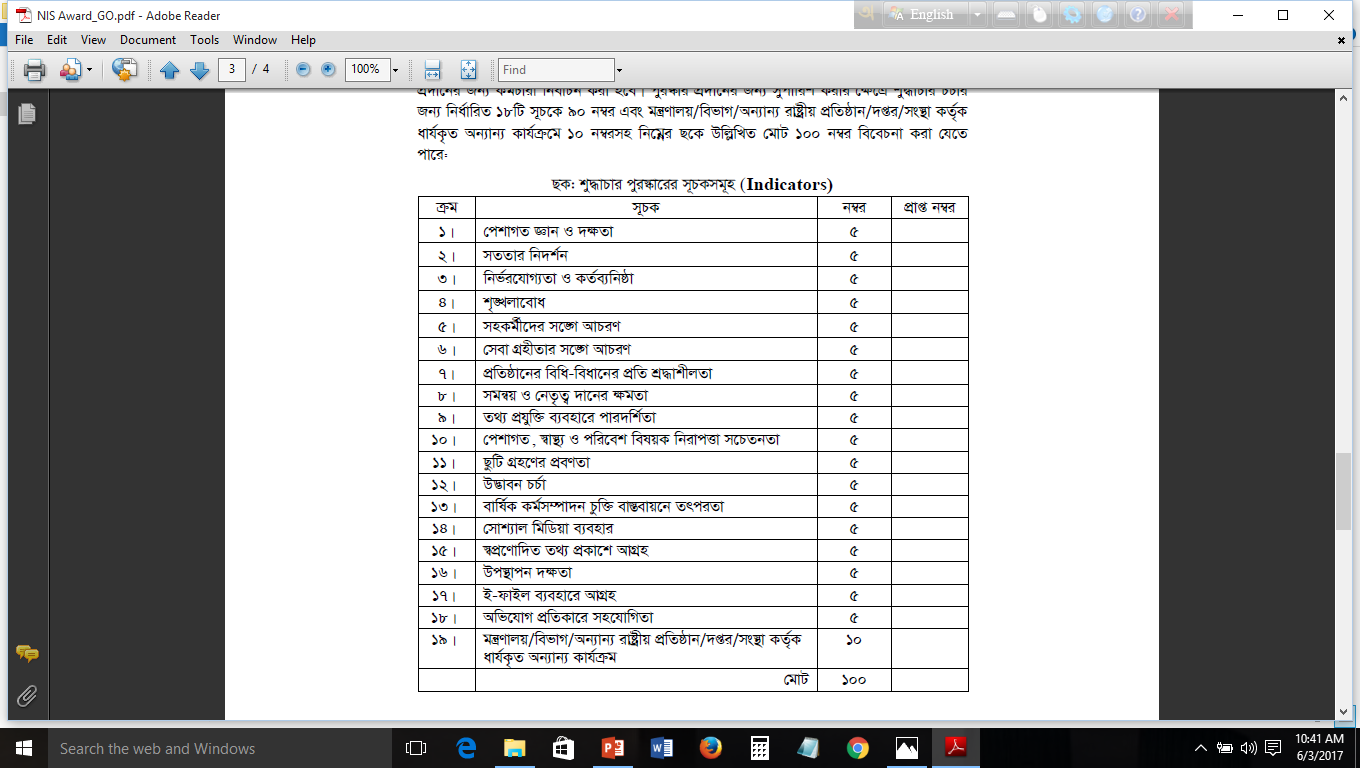 কার্যক্রমসমূহ:
১.প্রাতিষ্ঠানিক ব্যবস্থা
২. সচেতনতা বৃন্ধি
৩. আইন/বিধি/নীতিমালা প্রণয়ন ও সংস্কার
৪. শুদ্ধাচার চর্চার জন্য প্রণোদনা প্রদান
৫. ই-গভর্ন্যান্স
৬. উদ্ভাবনী উদ্যোগ
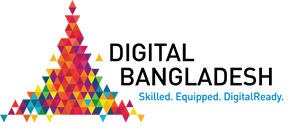 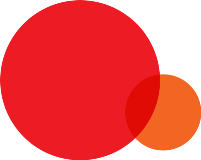 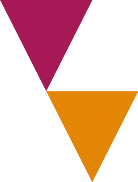 কার্যক্রমসমূহ:
৭. জবাবদিহি শক্তিশালীকরণ
৮. মন্ত্রণালয়/বিভাগ/সংস্থার শুদ্ধাচার সংশ্লিষ্ট আন্যান্য কার্যক্রম
৯. জাতীয় শুদ্ধাচার কৌশলে উল্লিখিত মন্ত্রণালয়/বিভাগ/সংস্থার কার্যক্রম
১০. বাজেট বরাদ্দ
১১. পরিবীক্ষণ
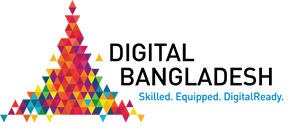 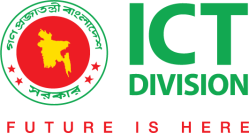 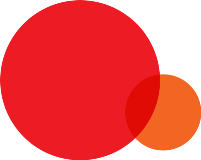 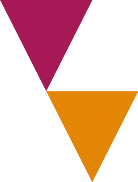 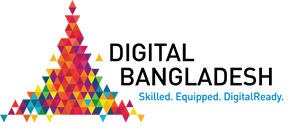 ১. প্রাতিষ্ঠানিক ব্যবস্থা
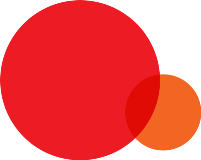 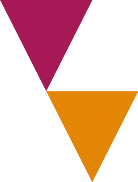 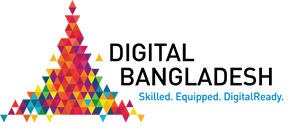 ২. সচেতনতা বৃদ্ধি
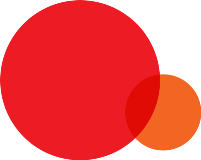 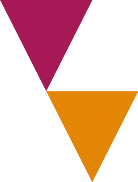 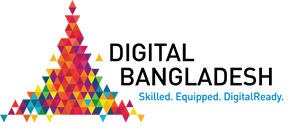 ৩. আইন/বিধি/নীতিমালা প্রণয়ন ও সংস্কার
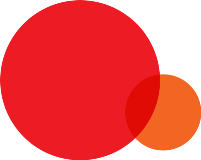 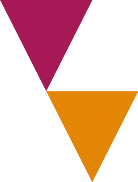 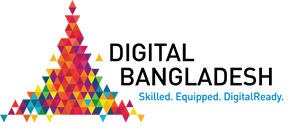 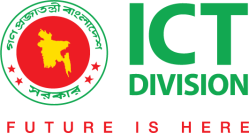 ৪. শুদ্ধাচার চর্চার জন্য প্রণোদনা প্রদান
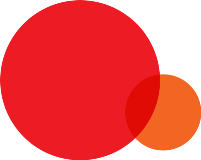 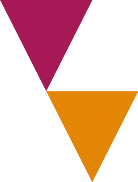 ৫. ই-গভর্ন্যান্স
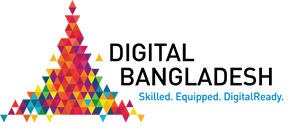 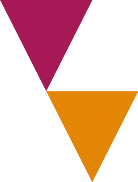 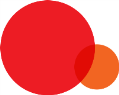 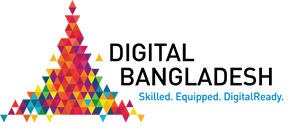 ৬. উদ্ভাবনী উদ্যোগ
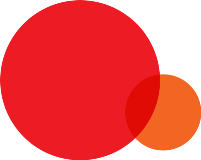 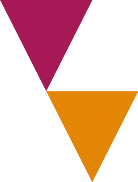 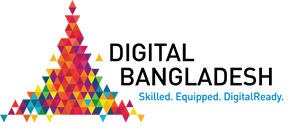 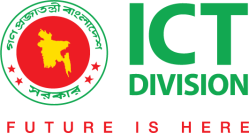 ৭. জবাবদিহি শক্তিশালীকরণ
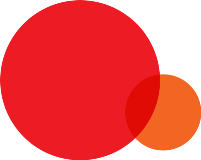 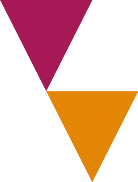 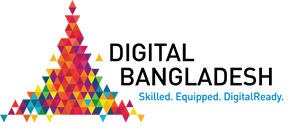 ৮. জাতীয় শুদ্ধাচার কৌশলে উল্লিখিত মন্ত্রণালয়/বিভাগ/সংস্থার কার্যক্রম
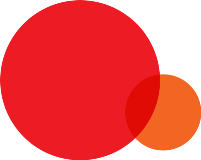 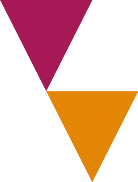 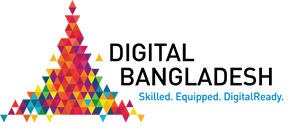 ৯. মন্ত্রণালয়/বিভাগ/সংস্থার শুদ্ধাচার সংশ্লিষ্ট আন্যান্য কার্যক্রম
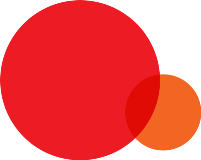 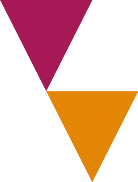 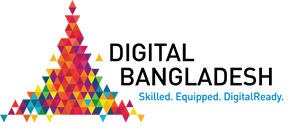 ১০. বাজেট বরাদ্দ
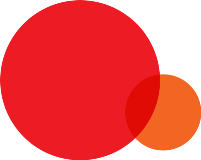 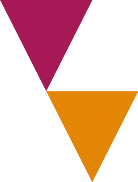 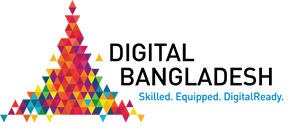 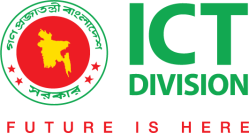 ১১. পরিবীক্ষণ
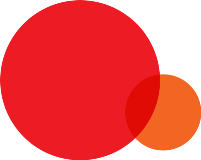 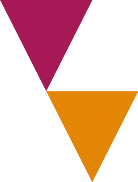 Av‡jvP¨ welq
‡mvbvi evsjv Movi cÖZ¨q I mykvmb msnZKi‡Yi j‡ÿ m¤úªwZ M„nxZ c`‡ÿcmgyn
-RvZxq ï×vPvi †KŠkj (NIS)
-‡mev cÖ`vb cÖwZkÖæwZ (Citizen’s Charter)
-Awf‡hvM cÖwZKvi e¨e¯’v (GRS)
-Z_¨ AwaKvi (RTI)
-evwl©K Kg©m¤úv`b (APA)
-MYïYvbx (Public Hearing)
-D™¢veb (Innovation)
-mvgvwRK †hvMv‡hvM gva¨g (Social Media)
-Ab¨vb¨ (Others)
RvZxq ï×vPvi †KŠkj
cUf‚wg
  -¯^vaxbZvi †NvlYvc‡Î ÒRbM‡Yi Rb¨ mvg¨, gvbweK gh©v`v I mvgvwRK mywePvi wbwðZKi‡YiÓ cÖZ¨q e¨³ Kiv n‡q‡Q|
  -RbM‡Yi mvwe©K Kj¨vY Ges ivóªxq Kg©Kv‡Ð D”Pv`k© cÖwZôvq eZ©gvb miKvi wb‡ew`Z|
  -ÔiæcKí 2021Õ G AvMvgx GK `k‡K evsjv‡`k‡K ÿzav, †eKviZ¡ I `vwi`ª¨gy³ Kivi cÖZ¨q †NvlYv Kiv n‡q‡Q|
  -mykvmb cÖwZôv Z_v `yb©xwZ `gb, ï×vPvi I †mev c×wZ mnwRKiY Qvov G jÿ¨ AR©b m¤¢e bq|
RvZxq ï×vPvi †KŠkj
cÖ‡qvRbxqZv
 -Av_©-mvgvwRK Dbœq‡bi Rb¨ `yb©xwZ `gb I m„kvmb cÖwZôv ¸iæZ¡c~Y©;
 -mykvmb cÖwZôvq cÖYxZ AvBb I cÖvwZôvwbK e¨e¯’vi g‡a¨ mvgÄm¨ weavb I mgwš^Z D‡`¨vM MÖnY;
 -we¯Í…Z A_©‰bwZK I mvgvwRK Kvh©µ‡gi †cÖÿvc‡U `yb©xwZi weiæ‡× miKv‡ii wewfbœgyLx D‡`¨‡Mi Kvh©Ki mgš^q;
 -RvwZms‡Ni `yb©xwZ we‡ivax Kb‡fbkb (UNCAC) Abymv‡i `yb©xwZ cÖwZ‡iv‡a GKwU mgwš^Z †KŠkjcÎ cÖYqb| evsjv‡`k 2005 mv‡j G‡Z ¯^vÿi K‡i|
RvZxq ï×vPvi †KŠkj
wewfbœ mgq M„nxZ c`‡ÿc 
 ï×vPv‡ii j‡¶¨ cÖwZwôZ AvBbKvbyb I wbqgbxwZ Ges M„nxZ c`‡¶c
   1972 mv‡ji 4 b‡f¤^i Zvwi‡L M„nxZ Avgv‡`i msweav‡b ivóª cwiPvjbvi KwZcq g~jbxwZ wba©vwiZ nq| †mB Abyhvqx Avgv‡`i cÖZ¨q n‡jvt
gvby‡li Dci gvby‡li †kvlY †_‡K gy³ b¨vqvbyM I mvg¨ev`x mgvR jvf wbwðZKiY (10 Aby‡”Q`) 
‡gŠwjK gvbevwaKvi I ¯^vaxbZv wbwðZKiY (11 Aby‡”Q`)
gvbe mËvi gh©v`v I g~‡j¨i cÖwZ kÖ×v‡eva wbwðZKiY (11 Aby‡”Q`)  
mKj bvMwi‡Ki Rb¨ my‡hv‡Mi mgZv wbwðZKiY (19 Aby‡”Q`)
5. bvMwi‡Ki g‡a¨ m¤ú‡`i mylg e›Ub I mylg my‡hvM-myweav wbwðZKiY (19 Aby‡”Q`)
6. RvZxq Rxe‡bi me©¯Í‡i gwnjv‡`i AskMÖnY I my‡hv‡Mi mgZv wbwðZKiY (19 Aby‡”Q`)
7. cÖ‡Z¨†Ki †hvM¨Zv we‡ePbv K‡i Kg©vbyhvqx cvwikÖwgK wbwðZKiY (20 Aby‡”Q`)
8. †Kv‡bv e¨w³‡K AbycvwR©Z Avq †fvM †_‡K Amg_©KiY           (20 Aby‡”Q`) 
   GB m~‡Î ivóª I mgv‡R Kvh©Kifv‡e b¨vq I mZZv cÖwZôv Ges mdjZvi m‡½ `yb©xwZ cÖwZ‡iva Ges ï×vPvi cÖwZôv miKv‡ii GKwU g~jbxwZ|
msweav‡bi Av‡jv‡K
evsjv‡`‡ki msweav‡bi †PZbvq b¨vqwfwËK, ï×vPvix mgvR cÖwZôv
Aby‡”Q` 7| (1) cÖRvZ‡š¿i mKj ¶gZvi gvwjK RbMY|
Aby‡”Q` 19| (1) mKj bvMwi‡Ki Rb¨ my‡hv‡Mi mgZv wbwðZ Ki‡Z ivóª m‡Pó 
                     n‡e| 
Aby‡”Q` 21| (1) msweavb I AvBb gvb¨ Kiv, k„•Ljv iÿv Kiv, bvMwiK `vwqZ¡   
                cvjb Kiv Ges RvZxq m¤úwË iÿv Kiv cÖ‡Z¨K bvMwi‡Ki KZ©e¨| 
Aby‡”Q` 21| (2) mKj mg‡q RbM‡Yi †mev Kivi †Póv Kiv cÖRvZ‡š¿i K‡g©  
                    wbhy³ cÖ‡Z¨K e¨w³i KZ©e¨|
Aby‡”Q` 27| mKj bvMwiK AvB‡bi `„wó‡Z mgvb Ges AvB‡bi mgvb AvkÖq jv‡fi  
                 AwaKvix|
Aby‡”Q` 29| (1) cÖRvZ‡š¿i K‡g© wb‡qvM ev c`-jv‡fi †¶‡Î mKj bvMwi‡Ki 
                     Rb¨ my‡hv‡Mi mgZv _vK‡e|
Aby‡”Q` 32| AvBbvbyhvqx e¨ZxZ Rxeb I e¨w³¯^vaxbZv n‡Z †Kv‡bv e¨w³‡K 
                ewÂZ Kiv hv‡e bv|
‡h †Kv‡bv ai‡Yi ¶gZv cÖ‡qvM wKsev my‡hvM e¨env‡ii D‡`¨v‡M `yb©xwZ msNwUZ n‡Z cv‡i| 
   `yb©xwZ cÖwZ‡iv‡ai weavb my`~i AZxZ †_‡KB we`¨gvb, eZ©gv‡bI Ae¨vnZ| 
   1860 mv‡ji `Ûwewa‡Z `yb©xwZ cÖwZ‡iv‡ai weavb i‡q‡Q|
   1947 mv‡j `yb©xwZ `gb AvBb cvm nq|
   2004 mv‡ji 5 b¤^i AvB‡b Ô‡`‡k `yb©xwZ I `yb©xwZg~jK Kvh© cÖwZ‡iv‡ai j‡¶¨ `yb©xwZ I Ab¨vb¨ mywbw`ó Aciv‡ai AbymÜvb I Z`šÍ cwiPvjbvi Rb¨ GKwU ¯^vaxb `yb©xwZ `gb Kwgkb cÖwZôv Ges Avbylw½K welqvw` m¤ú‡K© weavbÕ cÖYxZ nq| G AvB‡bi AvIZvq †hme Kvh© Aciva e‡j we‡ewPZ nq Zv n‡jvt
The Prevention of Corruption Act, 1947    
   Gi Aaxb kvw¯Í‡hvM¨ Aciva
   The Penal Code , 1860 Gi aviv 161-169, 217, 218, 408, 409 Ges 477G Gi Aaxb kvw¯Í‡hvM¨ Acivamg~n|
   Ges Gme Aciv‡ai m‡½ mshy³ mnvqZvKvix I lohš¿g~jK I cÖ‡Póvg~jK AcivaKvh©|
   m¤úªwZ cÖYxZ Ôgvwb jÛvwis cÖwZ‡iva AvBb, 2012Õ Gi AvIZvaxb AcivaI `yb©xwZ wn‡m‡e we‡ewPZ|
mnR K_vq Gme Aciva n‡jvt
 miKvwi Kg©Pvix‡`i ˆea cvwikÖwgK e¨wZZ Ab¨wea eKwkk MÖnY;
 miKvwi Kg©Pvix‡`i Amvay Dcv‡q cÖfvweZ Kivi Rb¨ eKwkk cÖ`vb;
miKvwi Kg©Pvix KZ©„K webvg~‡j¨ g~j¨evb e¯‘ MÖnY;
‡Kv‡bv gvby‡li ¶wZ mvabv‡_© miKvwi Kg©Pvix‡`i AvBb Agvb¨KiY;
miKvwi Kg©Pvixi †eAvBwb e¨emv cwiPvjbv;
Ab¨wea Avw_©K `yb©xwZ, AbycvwR©Z m¤úwË jvf I †fvM, A_©m¤úwË cvPv‡ii `yb©xwZ cÖwZ‡iv‡ai Rb¨ AvqKi AvB‡b K…Z Aciva‡KI `yb©xwZg~jK Aciva e‡j MY¨ Kiv nq|
   †Kej RbcÖkvm‡bB bq, e¨emv cÖwZôvb I mykxj mgvR I GbwRI-i `yb©xwZ cÖwZ‡ivaK‡í `yb©xwZ `gb AvBb Kvh©Ki Av‡Q| 
   miKvi KZ©„K Abym„Z µq cÖwµqvq ¯^”QZv Avbqb I `yb©xwZ cÖwZ‡iv‡ai j‡¶¨ ÔcvewjK cÖwKDi‡g›U AvBb,2006Õ I cvewjK cÖwKDi‡g›U wewagvjv,2008Õ Abym„Z nq|
   GbwRI‡`i Kvh©µg ZZ¡veavb I cixwe¶‡Yi Rb¨ miKvi cÖYxZ AvBwb I wbqš¿Yg~jK wbqgbxwZ AbymiY Kiv nq| 
   wkí I e¨emv evwb‡R¨i †¶‡Î evwYwR¨K AvBbmg~n cÖ‡hvR¨ nq|
Rb¯^v_© mswkøó Z_¨ cÖ`vb (myi¶v) AvBb, 2011 cÖYqb K‡i `yb©xwZ msNUb m¤úwK©Z NUbvi msev``vZv‡`i myi¶v cÖ`v‡bi e¨e¯’v K‡i `yb©xwZ cÖwZ‡iva‡K †Rvi`vi Kiv n‡q‡Q|
   AZ¨šÍ ¸iyZ¡c~Y© ÔZ_¨ AwaKvi AvBb,2009 cvm K‡i miKvi RbmvaviY Ges MYgva¨‡gi cÖ‡qvRbxq Z_¨ cÖvwßi `vwe I Pvwn`v †gUv‡bvi D‡`¨vM MÖnY K‡i‡Q| GwU ev¯Íevq‡bi Rb¨ Z_¨ KwgkbI cÖwZôv Kiv n‡q‡Q| 
  msm‡`i Kvh©µ‡g AwaKZi ¯^”QZv Avbqb I MYgvby‡li Kv‡Q Gi Kvh©µg cÖPvi-cÖmv‡ii Rb¨ Ômsm` †UwjwfkbÕ Pvjy Kiv n‡q‡Q|
   e¨emvi †¶‡Î GKvwacZ¨ †ivaK‡í e¨emvq ÔcÖwZ‡hvwMZv AvBb, 2012Õ cÖYqb Kiv n‡q‡Q|
msweav‡bi cÂ`k ms‡kvabxi gva¨‡g wePviK I g¨vwR‡÷ªUM‡Yi         ¯^vaxbZv wbwðZ K‡i wePviKv†h© ï×vPvi Abykxjb‡K †Rvi`vi Kiv n‡q‡Q| 
  miKvi `yb©xwZi gvgjvmg~n cwiPvjbv‡K Z¡ivwš^Z I †Rvi`vi K‡i‡Q; c„_K ÔcÖwmwKDkb DBsÕ cÖwZôv K‡i‡Q|
  miKvwi Kg©KZ©v‡`i (cÖ‡hvR¨ †¶‡Î) AvqKi cÖ`vb I m¤úwËi wnmve cÖ`v‡bi e¨e¯’v MÖnY Kiv n‡q‡Q|
  wbe©vPb Kwgk‡bi ¯^vaxbZv‡K †Rvi`vi Kivi Rb¨ wbR¯^ Kg©KZ©v-Kg©Pvix wb‡qvM I Avw_©K ¯^wbqš¿‡Yi e¨e¯’v MÖnY Kiv n‡q‡Q| 
   RbcÖkvm†bI cÖf~Z ms¯‹vi mvwaZ n‡q‡Q|
Kg©KZ©v I Kg©Pvix‡`i Rb¨ evwl©K 60 NÈv nv‡i Kg©Kvjxb cÖwk¶Y e¨e¯’vi cÖeZ©b
fv‡jvKv‡Ri Rb¨ Kg©KZ©v‡`i/Kg©Pvwi‡`i cyi¯‹…Z Kiv
AwWU Kvh©µg †Rviv‡jv Kiv
wg_¨v Awf‡hv‡Mi Rb¨ kvw¯Íi e¨e¯’v Kiv
Lv‡`¨ †fRvj †gkvb cwinvi Kiv
mvgvwRK g~j¨‡ev‡ai †¶‡Î Ae¶‡qi Kvi‡Y †jvKR‡bi g‡a¨  `yb©xwZi cÖeYZv evo‡Q e‡j cÖZxqgvb nq Gi cÖwZKv‡ii e¨e¯’v Kiv|
Kviv KvR Ki‡eb ?
ivóªxq cÖwZôvb/miKvwi Kg©KZ©v-Kg©Pvix
mykxj mgvR
wewfbœ †ckvRxex msMVb
‡emiKvwi wkí I evwYwR¨K cÖwZôvb
cÖ‡Z¨K bvMwiK/wb‡R
ivRbxwZwe`
ag©xq ¸iæ
RvZxq ï×vPvi †KŠkj
RvZxq ï×vPvi †KŠkj ev¯Íevqb KvVv‡gv
-‡K›`ªxq ch©v‡q RvZxq ï×vPvi Dc‡`óv cwil`: 
  bxwZ wba©viY I mvwe©K wb‡`©kbv
-Dc‡`óv cwil‡`i wbe©vnx KwgwU
-gwš¿cwil` wefv‡M RvZxq ï×vPvi ev¯Íevqb BDwbU
-‰bwZKZv KwgwU
-ï×vPvi †dvKvj c‡q›U Kg©KZ©v|
RvZxq ï×vPvi †KŠkj
P¨v‡jÄmg~n
-wmwfj mvwf©m AvBb cÖYqb; (miKvwi PvKwi AvBb,2018)
-D”PZi `vqe×Zvmn cvewjK mvwf©‡mi AwaKZi ¯^vaxbZv; 
-cÖkvmwbK Kg©cÖwµqvq AwaKZi `ÿZv I Kvh©KvwiZv;
-m¤úvw`Z Kv‡Ri m‡½ c‡`vbœwZ, e`wj I cÖ‡Yv`bvg~jK cvwi‡Zvwl‡Ki ms‡hvM mvab;
-µgvš^‡q cÖwZ‡hvwMZvg~jK †eZb I myweav KvVv‡gv cÖeZ©b|
জাতীয় শুদ্ধাচার কৌশল বাস্তবায়নে চ্যালেঞ্জ
  উন্নততর দায়বদ্ধতাসহ কর্ম সম্পাদনে পাবলিক সার্ভিসের অধিকতর স্বাধীনতা নিশ্চিতকরণ
  প্রশাসনিক কর্মপ্রক্রিয়ায় অধিকতর দক্ষতা ও কার্যকারিতা আনয়ন
  শুদ্ধাচার প্রতিষ্ঠায় সমন্বিত কার্যক্রম গ্রহণ ও বাস্তবায়ন
  পরিবর্তনকে সহজে গ্রহণ করার মানসিকতা
  দক্ষ শুদ্ধাচার ফোকাল পয়েন্ট নির্বাচন
  ফোকাল পয়েন্ট এর কার্যপরিধি সম্বন্ধে স্পষ্ট ধারনা
  শুদ্ধাচার চর্চা দৈনন্দিন কর্মকান্ডে সম্পৃক্তকরণ 
   (Awc‡m LiP Av‡Q/Pv-we¯‹zU LvIqvb)
উপসংহার
একটি ন্যায়wfwËK ও শুদ্ধাচারী সমাজ গঠনে সমবেত প্রচেষ্টা | 
জনপ্রশাসনের একজন দায়িত্বশীল কর্মকর্তা ও দেশপ্রেমিক নাগরিক হিসেবে একটি ক্ষুধামুক্ত, দারিদ্রমূক্ত, নিরক্ষরতামুক্ত, দূর্নীতিমুক্ত, সুখী ও সমৃদ্ধশালী সোনার বাংলা গড়ার অঙ্গীকার
   গড়ে তোলার প্রয়াস ২০২১ সাল নাগাদ মধ্যম আয়ের দেশ এবং ২০৪১ সাল নাগাদ উন্নত সমৃদ্ধ বাংলাদেশ |
চলুন দেখি 
শাস্ত্র,নীতিবাগিশগণ ও লোককথা 
কী বলে
Avcbvi Rb¨ hv eivÏ/wba©viY Kiv n‡q‡Q
Zv hw` `yB ce©‡Zi bx‡PI _v‡K,
ZeyI Zv Avcbvi Kv‡Q †cŠ‡Q hv‡e|
hv Avcbvi Rb¨ wba©viY Kiv nqwb, 
Zv hw` Avcbvi `yB †Vv‡Ui gv‡SI _v‡K
Zey Zv Avcbvi Kv‡Q †cŠQv‡e bv|
- Bgvg Mv¾vjx (in.)
Money is lost,
Nothing is lost.
Health is lost, 
Something is lost.
Character is lost, 
Everything is lost.
AvKei Avwj Lvb Zuvi Ôciv_©ciZvi A_©bxwZÕ eB‡q †bv‡ej weRqx A_©bxwZwe` ¸bvi wgiWv‡ji eB †_‡K Av‡jvPbv K‡i‡Qb|
  †mLv‡b `yb©xwZi Pvi Kzd‡ji K_v ejv n‡q‡Q:
  1. `yb©xwZ‡Z ivR¯^ Avq K‡g| Avi e¨q e„w×i cÖeYZv †`Lv †`q| d‡j †`‡ki A_©bxwZ †f‡½ c‡o|
  2. `yb©xwZcÖeY mgv‡R cwi‡e‡ki `ªæZ AebwZ N‡U|
  3. `yb©xwZ mgv‡R ˆelg¨ evovq, Mwie AviI Mwie n‡Z _v‡K|
  4. `yb©xwZ †`‡k wewb‡qvM‡K wbiærmvwnZ K‡i|
`yB nvRvi eQi Av‡M PvYK¨ wj‡LwQ‡jb
`yb©xwZi Kvi‡Y mZZv I wbôvi mv‡_ KvR Kiv KwVb|
miKvwi Kg©Pvixiv `yBfv‡e eo‡jvK nq:
1. Zviv miKvi‡K cÖZviYv K‡i,
2. cÖRv‡`i Dci AZ¨vPvi K‡i|
A person should not be too honest,
Straight trees are cut first and                   
Honest people are screwed first.
                                       -Chanak.
Avgvi D™¢veb
5e cÖm½+`ygv
evj¨weevn
wewo
evwj
euva
e`/evUcvi/`vjvj
`yb©xwZ I gv`K
wewkó e„wUk ivRbxwZwe` jW© †gK‡j Gi fvlvq 
evOvwj‡`i PwiÎ
      gwn‡li h_v k„½, ‡gŠgvwQi h_v ûj, 
    e¨v‡Nªi h_v _vev, bvixi h_v †mŠ›`h©, 
    evOvwj RvwZi Z`ªyc cÖeÂbv| 
    eo eo cÖwZÁv Z_v cÖwZkÖywZ, †gvjv‡qg ARynvZ, 
    Ae¯’vMZ wg_¨v cÖgvYvw`i wek` Dc¯’vcbv, 
    QjPvZzwi, wg_¨v kc_, wg_¨v mv¶¨`vb, RvwjqvwZ 
   G¸‡jv n‡”Q wb¤œMv‡½q DcZ¨Kvi evwm›`v‡`i AvZœi¶v Ges Avµg‡Yi wPišÍb A¯¿|
Avcbvi cÖK…Z eÜz †K?
DwKj Pvq Avcwb Sv‡gjvq co–b
Wv³vi Pvq Avcwb Amy‡L co–b
cywjk Pvq Avcwb †eAvBwb KvR Kiæb
B‡jwUªwkqvb Pvq Avcbvi evwoi Iqvwis R¡‡j hvK
evwoIqvjv Pvq Avcwb †hb Rxe‡b evwo Ki‡Z bv cv‡ib
gywP Pvq Avcbvi bZzb Ry‡Zv wQ‡o hvK
e¨vsKvi Pvq Avcwb UvKv †jvb K‡i FYMÖ¯’ †nvb
cÖvB‡fU wUDUi Pvq Avcbvi mšÍvb cvV¨cy¯ÍK KgeySzK
ïay †Pvi Pvq Avcwb abx †nvb Avi gnvmy‡L bvK †W‡K Nygvb
AZGe †PviB Avcbvi cÖK…Z eÜz|
nv‡Z hw` UvKv nq
evwo-Ni cvKv nq,
eo eo †fvRmfv, dvsk‡b WvKv nq|
nv‡Z hw` UvKv nq
¸jkv‡b _vKv nq,
e¨vs‡Ki wnmv‡e, ‡gvUv UvKv ivLv nq|
nv‡Z hw` UvKv nq
Doevi cvLv nq,
A‡b‡KB Kv‡Q G‡m, dzdv, Lvjy, gvgv nq|
nv‡Z hw` UvKv nq
eyw×‡Z cvKv nq,
Kz Kv‡Ri BwZnvm, UvKv w`‡q XvKv nq|
Avgv‡`i Kx Kiv cÖ‡qvRb?
gvbwmKZvi cwieZ©b Kiv, ‡hgb-
1. mevB‡K a‡ib Avgv‡K ev` w`‡q
2. mKvj weKvj Awd‡m hvB 
Zvi Rb¨ gvBbv cvB,
Kv‡Ri Rb¨
Dcwi PvB| 
3. †mev MÖnYKvix wb‡R‡K g‡b Kiv
4. wb‡R‡K fvM¨evb g‡b Kiv
K_vq bq Kv‡R wek¦vmx nIqv
giY‡K ¯§iY Kiv
AwZw_/bvivqb‡K †mev ‡`Iqv
wb‡Ri `vwq‡Z¡i cÖwZ m‡PZb nIqv 
KZ©e¨wbó nIqv
Avgv‡`i KiYxq
‰bwZKZv wk¶v †`Iqv/‡bIqv
AvB‡bi ev¯Íevqb Kiv/AvBb †g‡b Pjv
¯^RbcÖxwZ `~i Kiv
`yb©xwZ `~i Kiv
AvZœcÖeÂbvi E‡aŸ© DVv
AvZœmgv‡jvPbv Kiv
AvZœmshg Kiv
AvZœïw× Kiv/ ‡jvf mseiY Kiv
ivRbxwZ‡Z ï×vPvi cÖwZôv Kiv
`yb©xwZi weiy‡× mvgvwRK Av‡›`vjb M‡o †Zvjv
-bex, imyj I mvnvex‡`i Rxeb AvPvi Aby¯§iY Kiv
nvivg wK KL‡bv Avivg †`q?
   Nygvevi Av‡M GK wgwbU wPšÍv Kiyb
   mviv w`‡b KqUv fv‡jv Ges KqUv Lvivc KvR K‡i‡Qb? 
   Ges fveyb Avcwb gvBbv‡m bv cøv‡m| 
   mKj a‡g©i g~j K_v Kx?
gvbe †mev 
Nyl Lvb bv wKš‘ KvRI K‡ib bv 
Awd‡m e‡m wb‡Ri KvR K‡ib, ag©xq cy¯ÍK c‡ob
Rxe‡bi j¶¨
wk¶K I Qv‡Îi g‡a¨ K‡_vcK_bt
wk¶Kt Zzwg eo n‡q Kx Ki‡e?
QvÎt we‡q
wk¶Kt Avwg †evSv‡Z PvBwQ eo n‡q Zzwg Kx n‡e?
QvÎt RvgvB
wk¶Kt Av‡i Avwg ej‡Z PvBwQ, Zzwg eo n‡q Kx †c‡Z PvI?
QvÎt eD
wk¶Kt Av‡i Mvav, Zzwg eo n‡q gv evevi Rb¨ Kx Ki‡e?
QvÎt eD wb‡q Avme
wk¶Kt M`©f e‡jv, †Zvgvi gv-evev †Zvgvi Kv‡Q Kx Pvq?
QvÎt bvwZ-bvZbx
wk¶Kt Bqv †Lv`v! Av‡i evev, †Zvgvi Rxe‡bi j¶¨ Kx/
QvÎt we‡q
djvdjt wk¶K AÁvb|
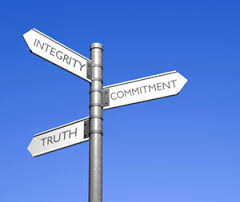 Avgvi K…lK `yb©xwZevR? bv|
Avgvi kÖwgK? bv|
Zvn‡j Nyl Lvq Kviv?
eøvKgv‡K©wUs K‡i Kviv?
we‡`wk G‡R›U nq Kviv?
we‡`‡k UvKv Pvjvb †`q Kviv?
‡nvW© K‡i Kviv?
-GB Avgiv, huviv kZKiv 5 Rb wkwÿZ| 
GB Avgv‡`i g‡a¨B Nyl‡Lvi, `yb©xwZevR|
                                           -e½eÜz †kL gywReyi ingvb
ÒNation must be united against corruption. Public opinion mobilize  bv Ki‡j ïay AvBb w`‡q Corruption eÜ Kiv hv‡e bvÓ   
                     -e½eÜz †kL gywReyi ingvb
`~i †nvK `yb©xwZ, 
Rq †nvK mZZvi,
R¦jyK ï×vPv‡ii Av‡jv 
gy‡Q hvK AÜKvi|

ï×vPvi I wkóvPvi
mf¨ RvwZi AnsKvi,
Ki‡j mevB †Póv
GwM‡q hv‡e †`kUv|

jv‡Lv knx‡`i i‡³ †fRv
Avgv‡`i GB evsjv‡`k,
ï×vPv‡i F× n‡q
`yb©xwZ‡K Kie †kl|
AvnŸvb
  RvZxi Rb‡Ki e³‡e¨i mv‡_ wgj †i‡L  Avgvi AvnŸvb, Avmyb, Avgiv †h †hLv‡b AvwQ †mLvb †_‡KB Avgv†`i mva¨gZ ï×vPvi cÖwZôvi †Póv Kwi|
  
  gv‡Qi ivRv Bwjk Avi RvgvB‡qi ivRv cywjk GB aviYv †_‡K †ewo‡q Avwm I `yb©xwZMÖ¯Í e¨w³‡`i mv‡_ AvZœxqZv Kiv ‡_‡K weiZ _vwK Ges `yb©xwZevR AvZœxq _vK‡j Zv‡`i cwinvi Kwi|
`yb©xwZMÖ¯Í e¨w³ 
Dbœqb, gvbeZv I mgv‡Ri kÎæ,
Avmyb Zv‡K N„Yv Kwi, Zv‡K eR©b Kwi|
GB gvbwmKZv `iKvi
Av`k© Avi Kvc‡o 
Avwg KLbI `vM jvM‡Z †`B bv
mgvav‡bi Ask bv n‡j Zzwg mgm¨vi Ask
-gvB‡Kj eøygevM© 
(we‡k^i 9g abx I wbDBq‡K©i cÖv³b †gqi)
Puv` bÿÎmg~‡ni †mŠ›`h© e„w× K‡i,
GKRb mykvmK c„w_exi †mŠ›`h© e„w× K‡ib|
-PvYK¨
hw` †Kv‡bv cÖkœ/gšÍe¨ _v‡K
?
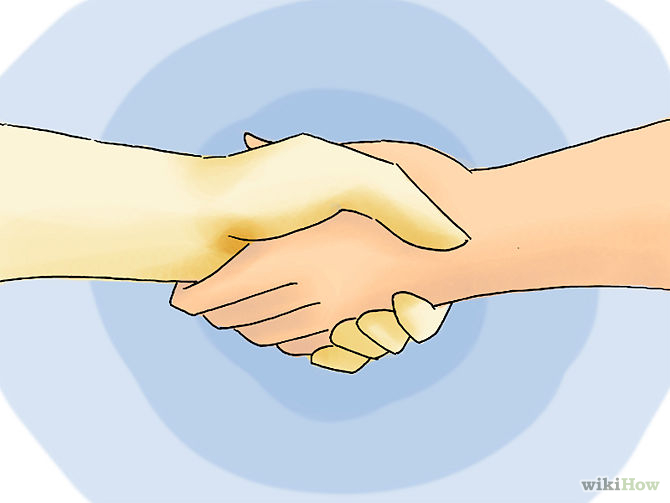 mKj‡K ab¨ev`
Av‡jvPKe„‡›`i e³e¨
১. জাতীয় শুদ্ধাচার কৌশল পরিপূর্ণ কি না? না হলে কী কী এর অন্তর্ভূক্ত হওয়া উচিত ?
২.